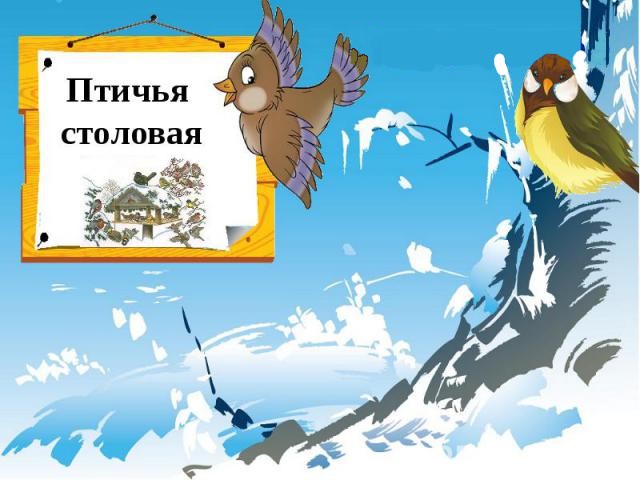 Проект 2 мл. группы
Воспитатель: Степанова А.А.
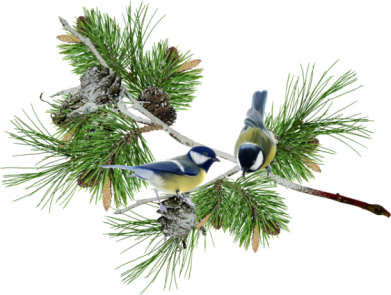 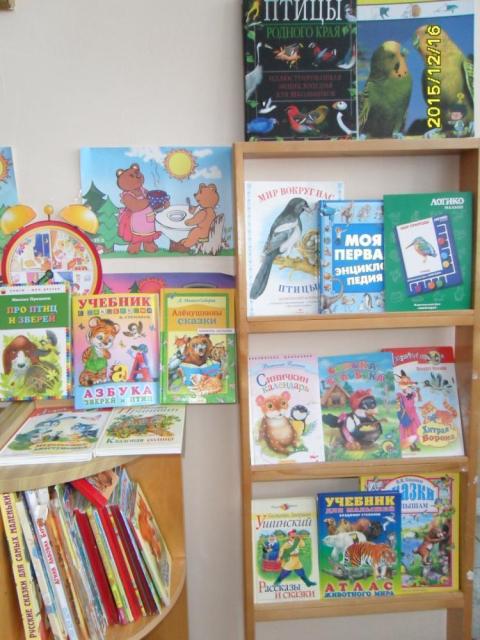 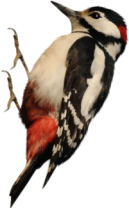 Оформление уголка книг«Мир птиц»
Приглашаем снегирей съесть рябинку поскорей
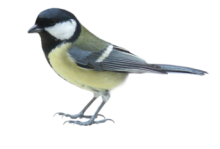 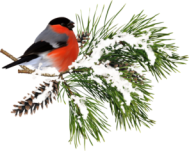 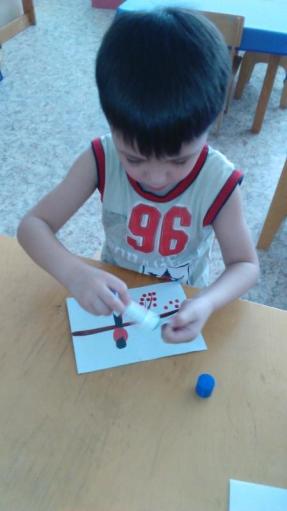 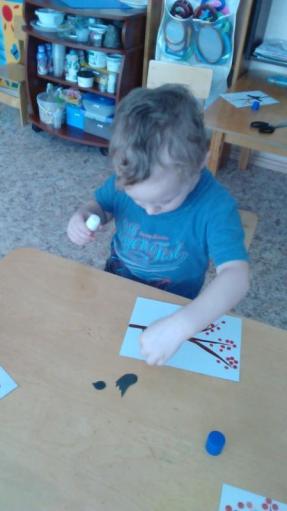 Выставка аппликации
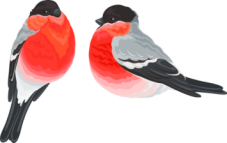 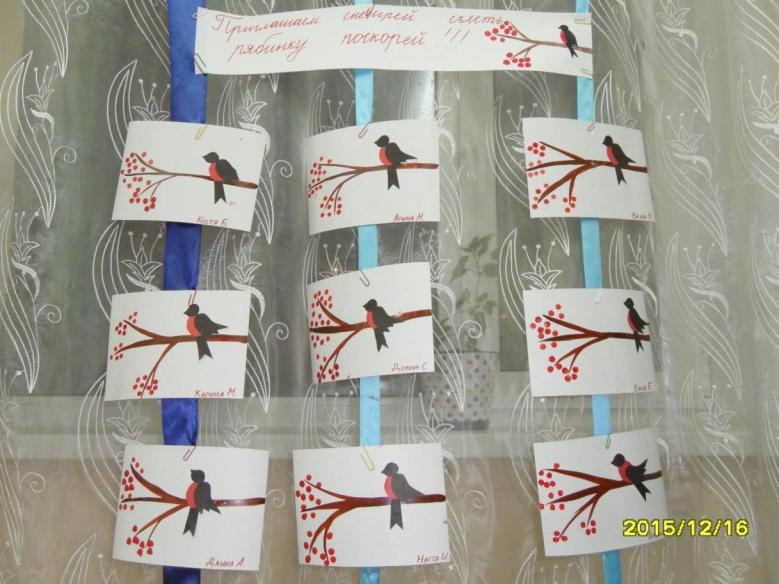 Пальчиковые игры «Зимующие птицы»
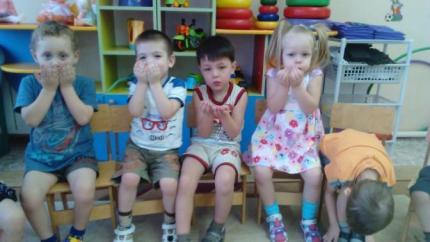 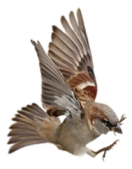 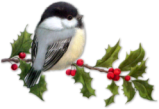 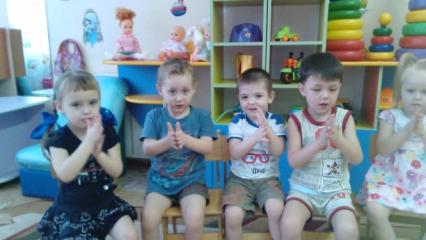 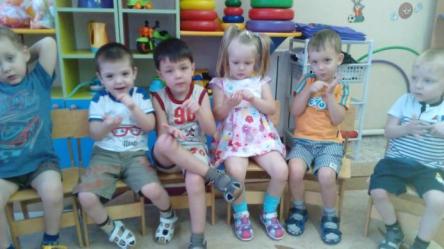 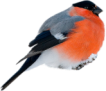 Изучение зернышек
Зёрнышки для воробышек
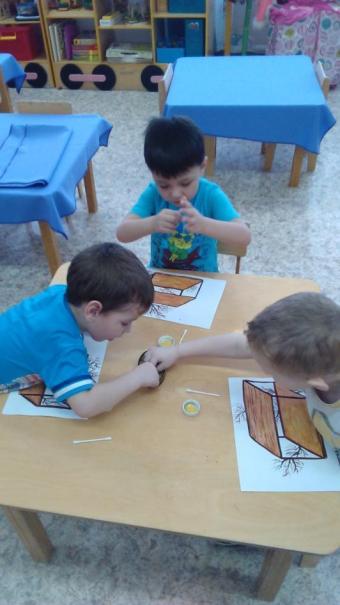 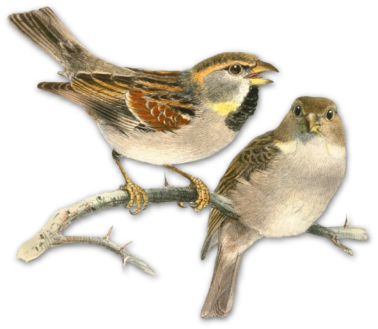 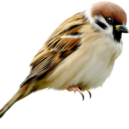 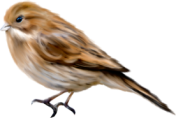 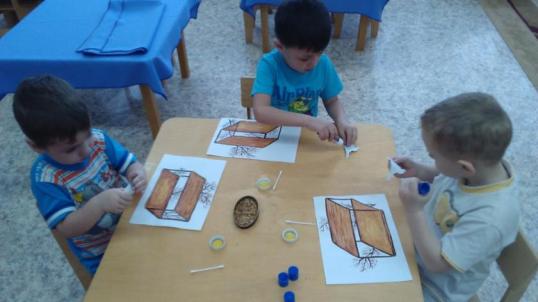 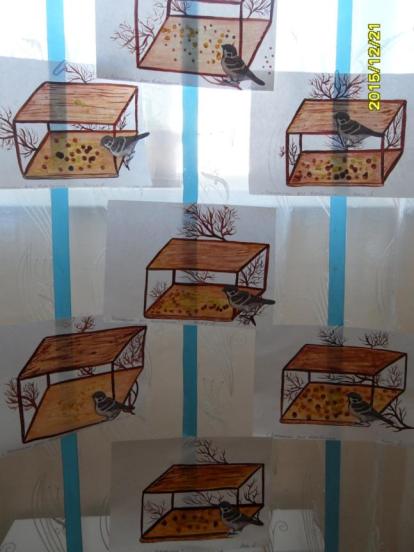 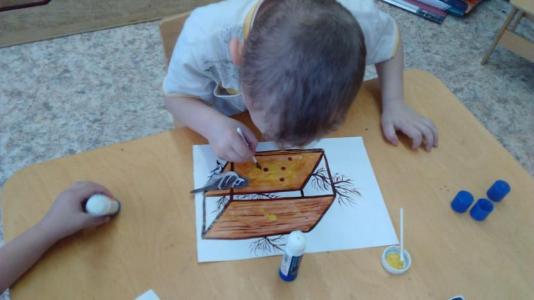 Птичья столовая
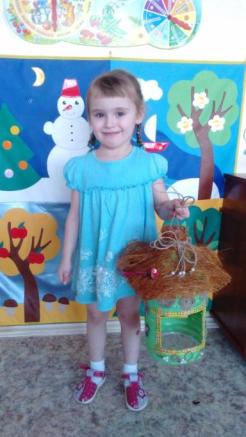 Совместная деятельность родителей и детей
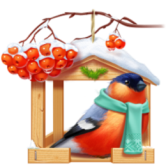 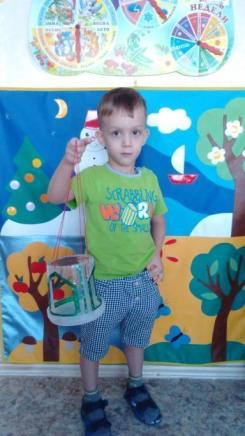 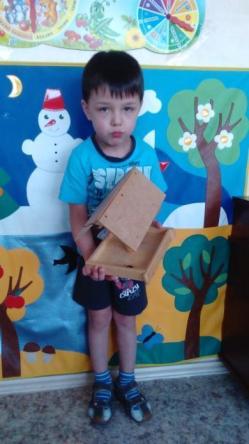 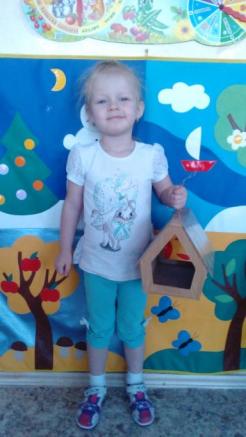 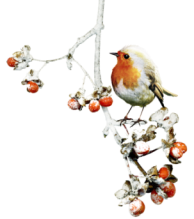 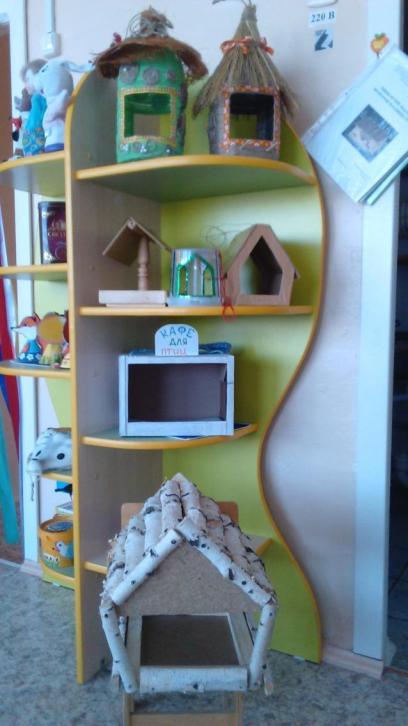 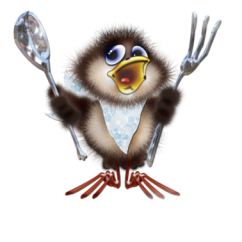 Мини – музейкормушек
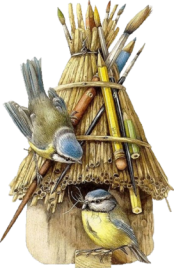